МАТЫЛЬКІ
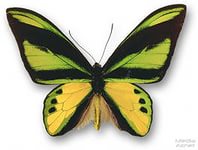 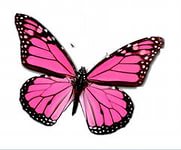 3
4
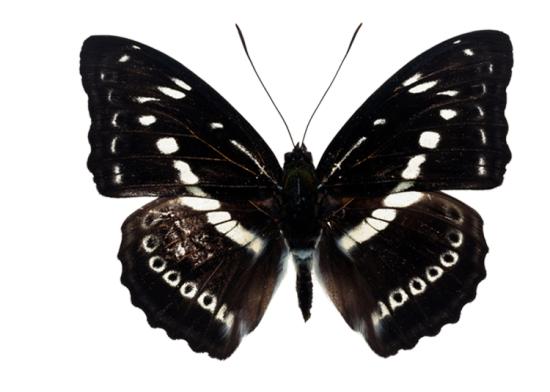 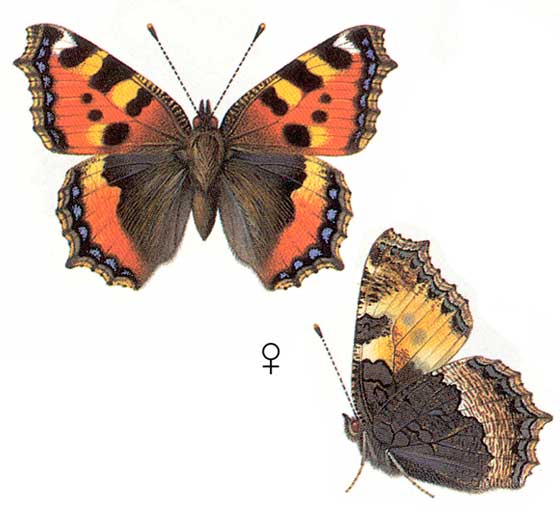 2
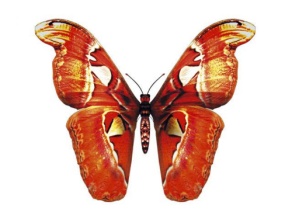 1
7
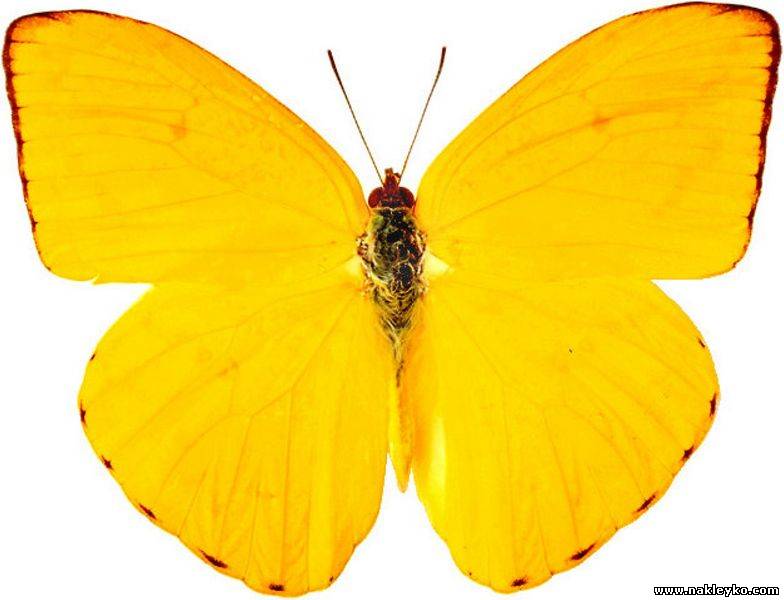 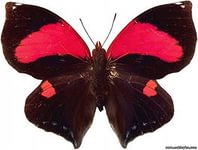 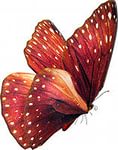 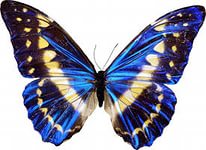 8
9
11
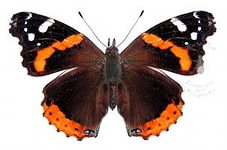 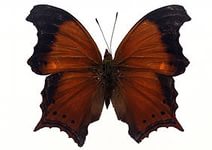 5
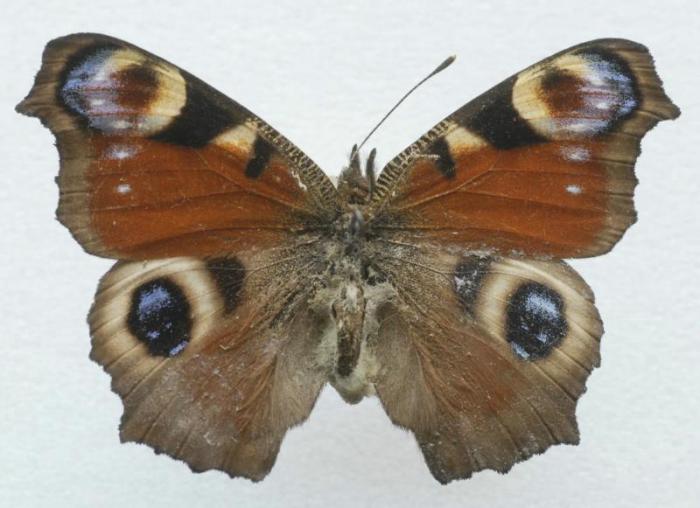 13
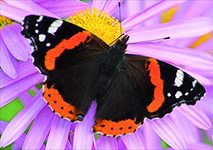 10
12
6
Паўлінава вока
Лімонніца
Крапіўніца
Адмірал
Пераўтварэнне матылька
Яйка
Вусеніца
Кукалка
Матылёк
Крыніцы ілюстрацый
Усе ілюстрацыі для прэзентацыі ўзяты з https://yandex.by/images